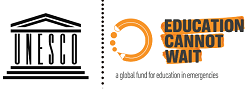 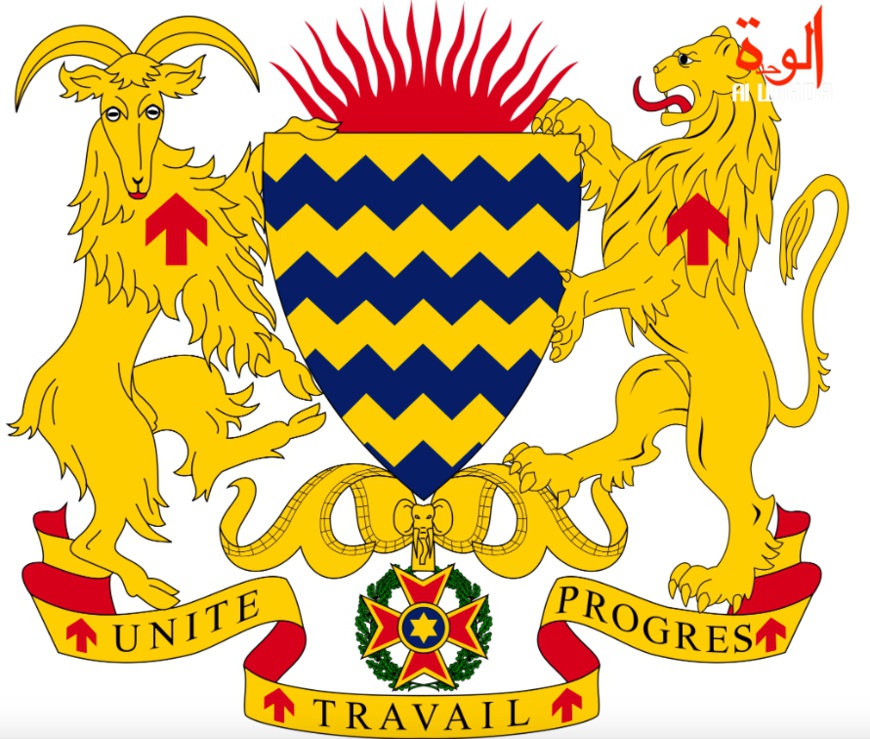 #Nom de l’Institution

Nom de la Classe
Nom du Module
NOM DE LA SESSION
SEQUENCE FINALE
Insérer une image pour reconnaitre le module
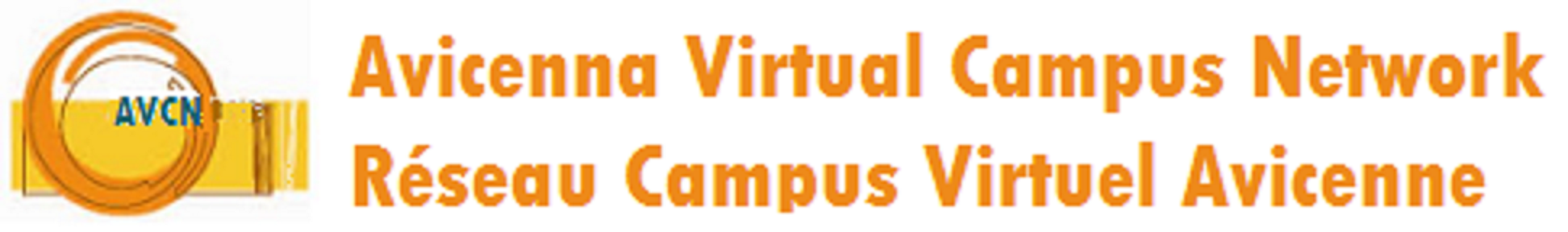 Date : 2020
Equipe de Production de l’Institution
[Speaker Notes: Bonjour à tous, Chers Elèves de la ……………, Je suis …………………………….……. votre enseignant.]
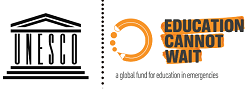 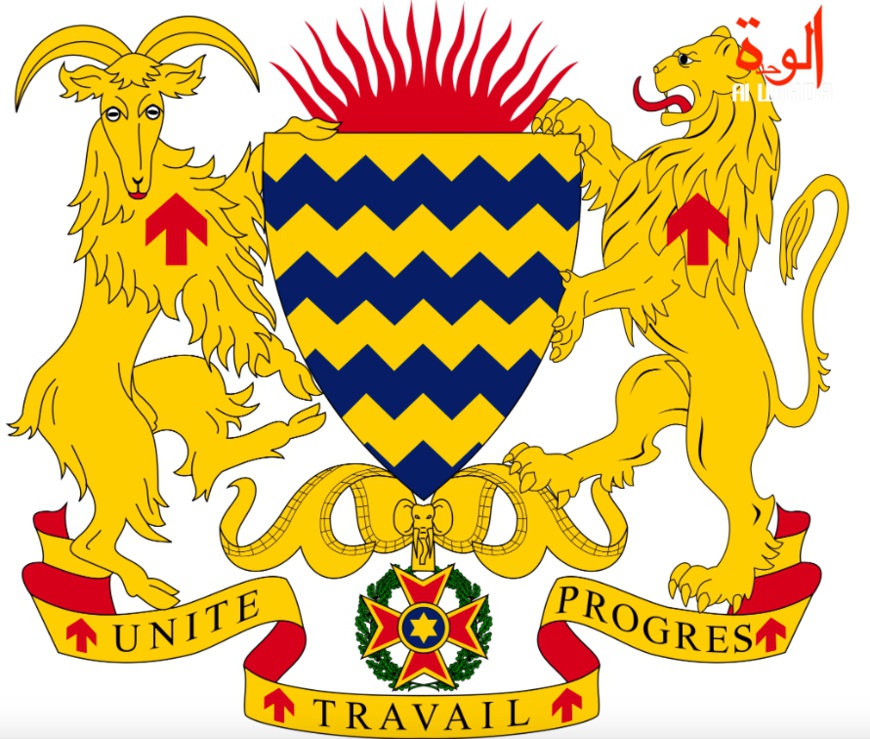 SOMMAIRE DE LA SÉQUENCE

Résumé de la SEQUENCE 

PREPARATION DE L’EXAMEN
Insérer une image pour reconnaitre le module
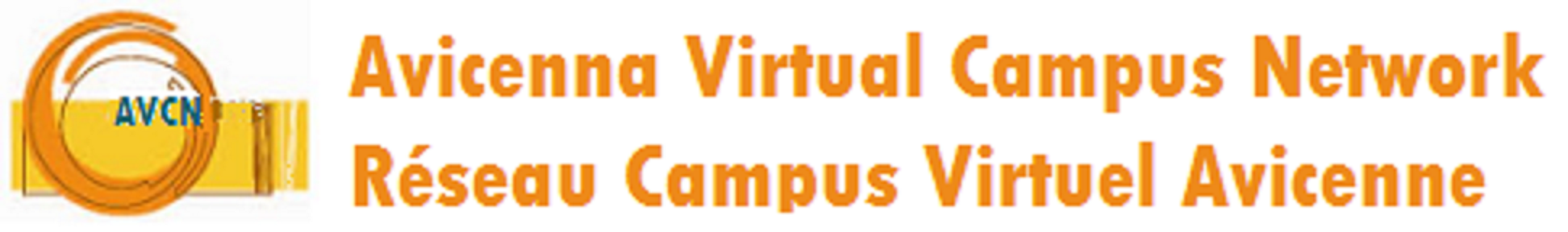 Date : 2020
Equipe de Production de l’Institution
[Speaker Notes: Au cours de cette séquence , il vous sera présenté 
 Les objectifs de la session]
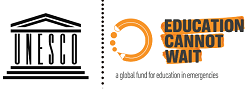 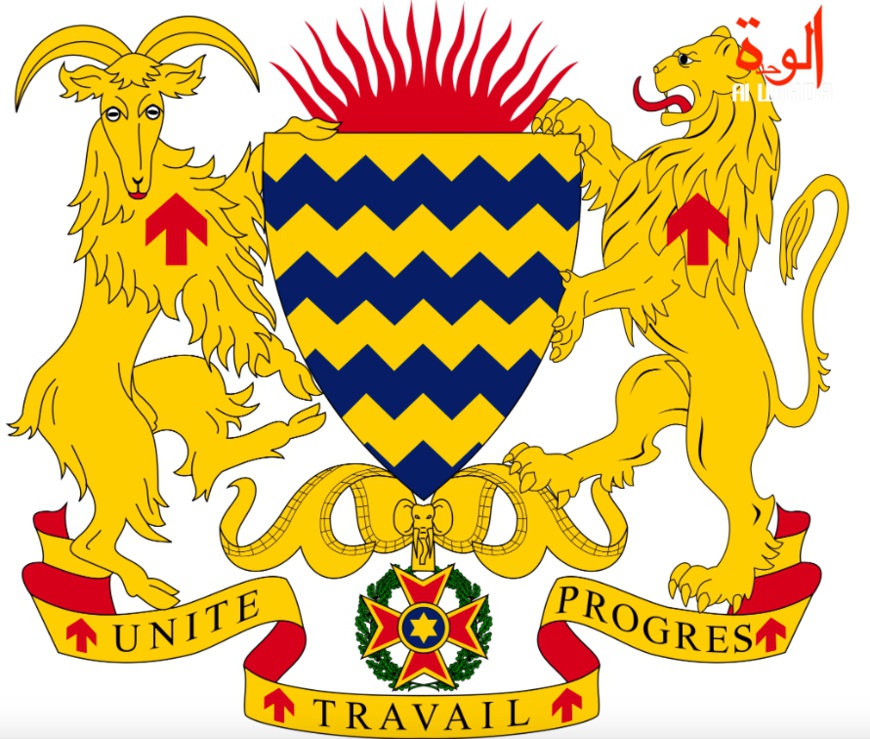 RESUME
Au cours de cette sequence les notions suivantes ont été abordées: 
    Notion 1 :
    Notion 2 :
    Notion 3 :
Insérer une image pour reconnaitre le module
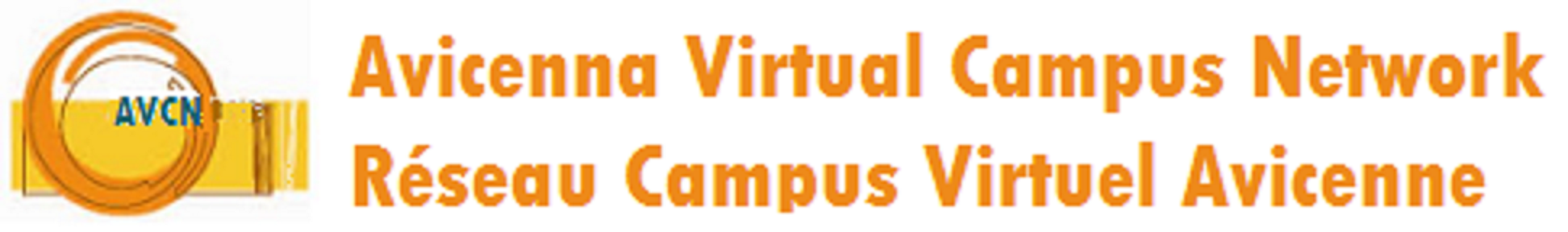 Date : 2020
Equipe de Production de l’Institution
[Speaker Notes: …]
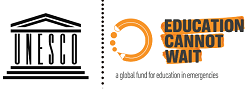 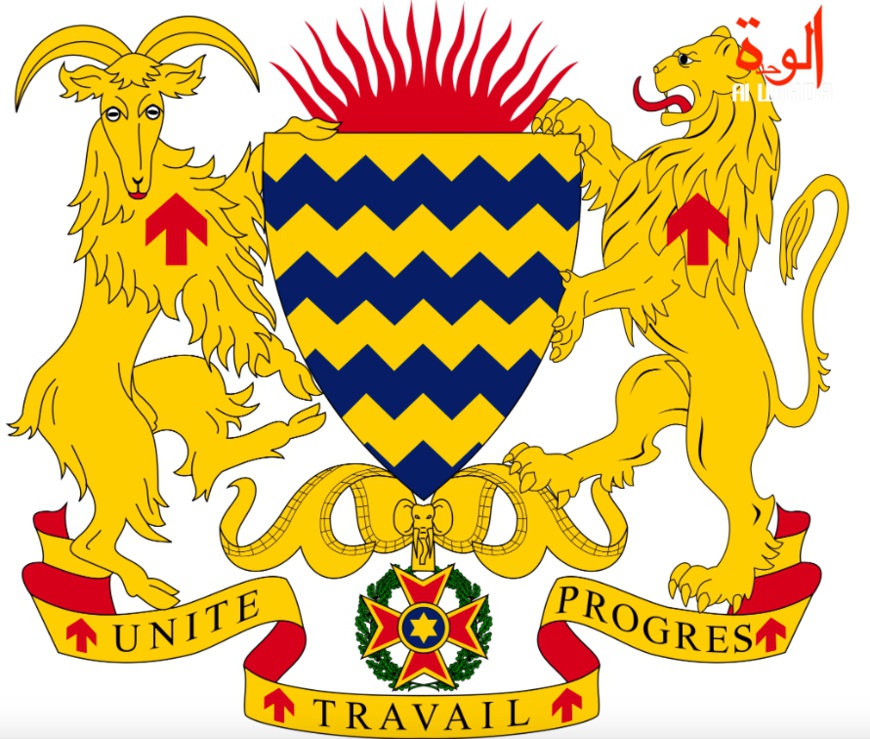 Evaluation
L’évaluation pour cette sequence porte sur : 
   Résultat 1 : 
   Résultat 2 :
   Résultat 3 :
Insérer une image pour reconnaitre le module
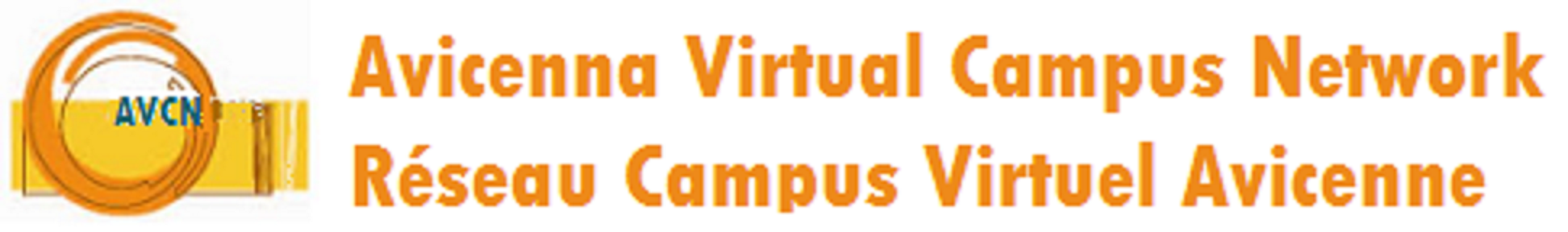 Date : 2020
Equipe de Production de l’Institution
[Speaker Notes: …]
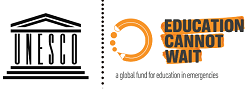 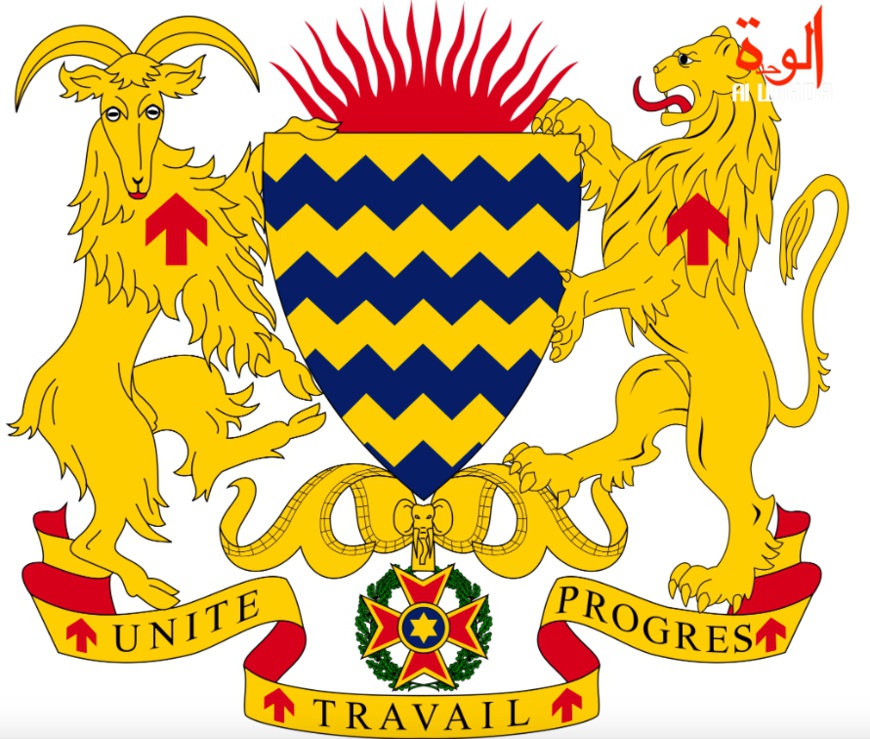 CONCLUSION
Insérer une image pour reconnaitre le module
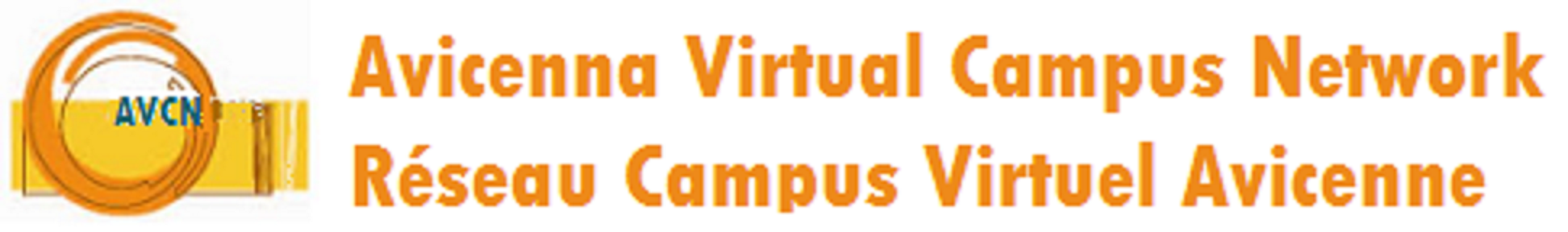 Date : 2020
Equipe de Production de l’Institution
[Speaker Notes: Nous voila au terme de cette Séquence portant sur ……..]